Activism in Hong Kong
By: Charles Ellzey
“One Country, Two Systems”
Constitutional principle created by Deng Xiaoping (Paramount Leader of People’s Republic of China) in 1980’s for reunification of China
Claims there in only one China, but distinct regions such as Hong Kong, Taiwan, and Macau could retain their own capitalist economic and political systems
Remainder of China to use Socialist system
Territories also deal with financial affairs on their own, have independent foreign relations, and Taiwan amasses its own private military force
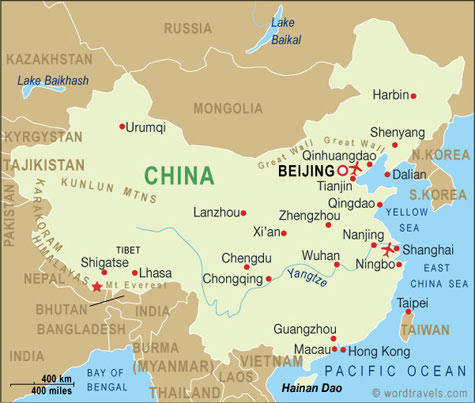 Hong Kong’s Current Electoral System
President Xi Jinping has made clear he will have nothing resembling full Western democracy within China’s borders. 
Hong Kong Chief Executive candidates are screened by a committee stacked with Communist Party supporters. 
The current election plan, put forward by the central government on August 31st, gives the central government an effective veto over nominees to ensure that Hong Kong remains firmly under its control.
Citizens of Hong Kong are willing and allowed by law to openly criticize the government unlike most of China
Other Challenges to Electoral System (or changing it)
Until recently the best-known movement had been Occupy Central with Love and Peace, which is modelled on Occupy Wall Street and named after an important business district at the heart of Hong Kong. 
The expectation of the Communist Party's supporters in Hong Kong, including the tycoons who have long run the territory, is that pragmatism will win the day over idealism. Many bankers and business executives feel there is no chance that China’s leaders will ever compromise; they view the protests as an irritant.
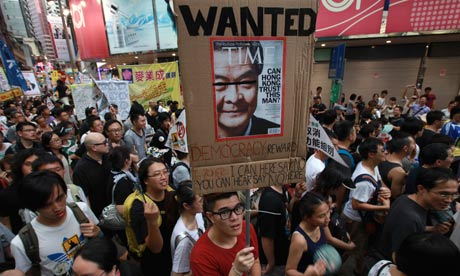 Leung’s Aversion to Change
Mr Leung acknowledged that the plan may not have been the “ideal” that some wanted, but he called it progress nonetheless. 
He said it had given Hong Kong citizens the “universal suffrage” they had been  promised. 
Mr Leung said he welcomed “rational” dialogue but that the government would be “resolute” in dealing with the “unlawful” demonstrations. 
Asked whether the Chinese army would ever be used, Mr Leung expressed his confidence in the police.
The tear gas canisters began flying shortly afterward, surprising protesters who exclaimed variations of “are you kidding?” and “shame on you”. Many donned goggles and unfurled umbrellas to protect themselves against the gas, while some raised their hands and yelled, “don’t shoot”. 
The protests did not become violent, but they grew and spread to other areas. The calls for Mr Leung's resignation became louder as peaceful protests were met by forceful police action in attempts to stifle public opinion.
September 28th and 29th
Tens of thousands of demonstrators surrounded government offices and filled major thoroughfares around Hong Kong, braving rounds of tear gas from riot police to 
The protesters’ main demand is that the people of Hong Kong be allowed to vote for any candidate of their choosing in elections for the post of chief executive in 2017
They seek democracy and demand the resignation of Leung Chun-ying, the territory's Beijing-backed chief executive
http://youtu.be/GZ7r8qi3NIY?t=1m33s
Participants
The biggest drivers of these protests have been university students and secondary school students, thousands of whom boycotted classes last week. 
On the evening of September 26th the leader of the secondary school students, 17-year-old Joshua Wong of Scholarism, was arrested; 
This arrest, along with the use of pepper spray by police, was credited with swelling the popularity of the protests over the weekend 
Mr Wong was released on Sunday
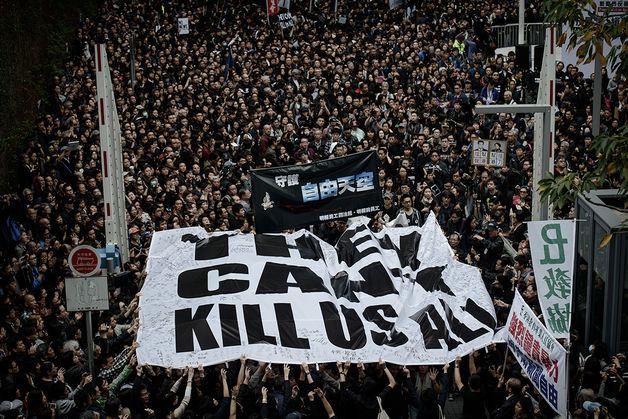 Backlash
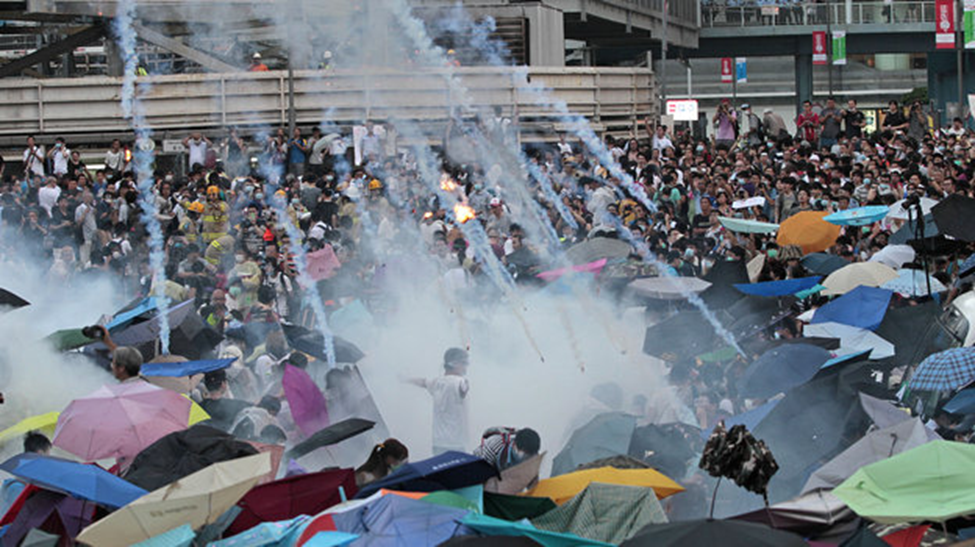 Censors on the mainland have worked hard to block the spread of news and images from Hong Kong. At some point during the protests Chinese authorities seem to have blocked access to Instagram.
The possibility looms of a more severe use of force. A two-day Hong Kong holiday this week, on October 1st and 2nd, to observe national day, may bring some answers either way. Organizers expect more people to join the protests. Worryingly for the government, that could include tourists travelling from the mainland, where the holiday is also observed. The risk of Hong Kong's unrest spilling over into mainland China may continue to rise
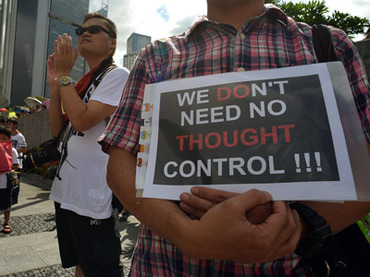 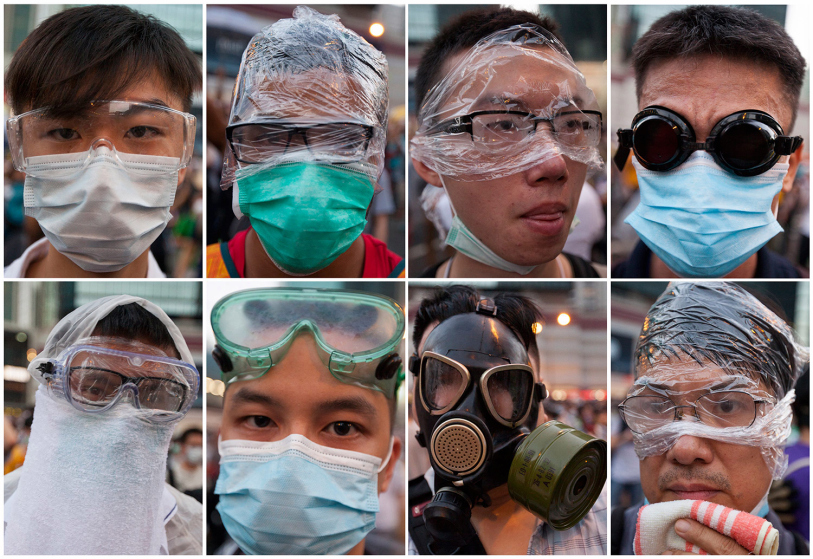 Works Cited
The Economist: http://www.economist.com/blogs/analects/2014/09/hong-kongs-protests
www.wordtravels.com: http://www.wordtravels.com/Travelguide/Countries/China/Map
www.china.org.cn: http://www.china.org.cn/english/features/china/203730.htm
www.clikcondetroit.com: http://www.clickondetroit.com/news/hong-kong-youth-prepare-to-resist-china/28291598